1
Warrants & Orders – The Basics
MCM #132
12May2022: MGM & Radcliffe
This program contains 1 h 0 m of professionalism hours
This program is eligible for up to 0 h 0 m of substantive hours

This organization has been approved as an Accredited Provider of Professionalism Content by the Law Society of Ontario.
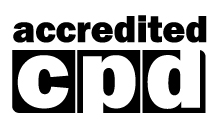 2
Roadmap
First Principles re: Section 8
Types of Warrants & Orders
Role of Advisory Crown
Role of Case Management Crown
Scenarios
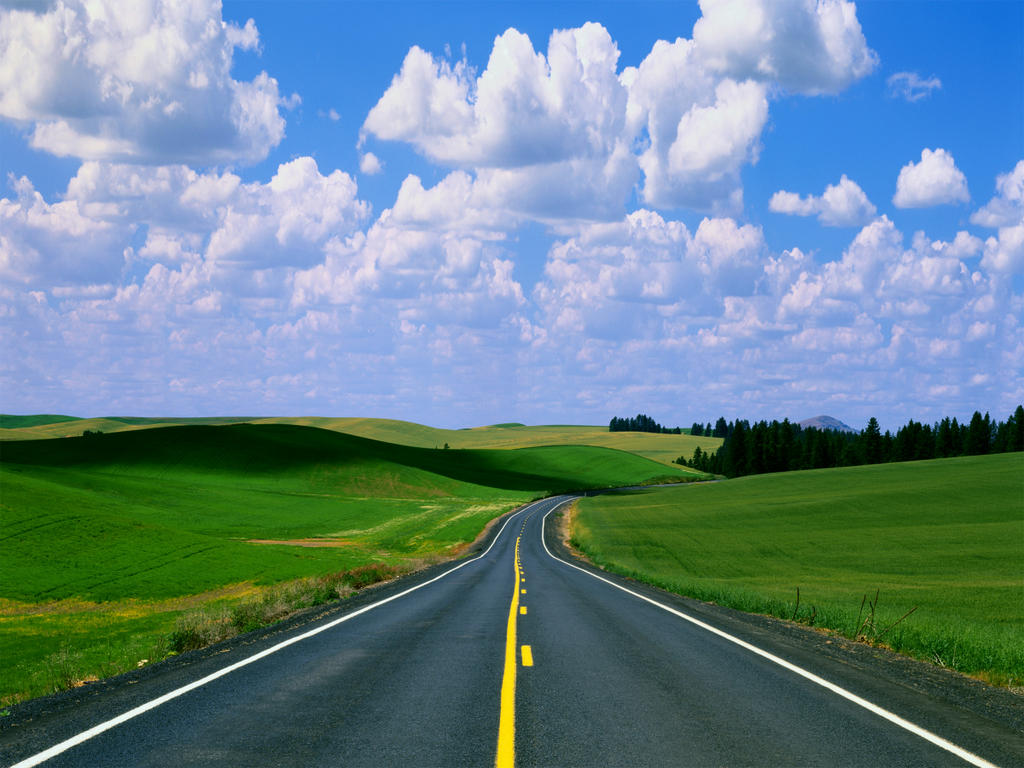 [Speaker Notes: First principles
Section 8 of the Charter
What is a search?
3 types of privacy
REP in different 15 contexts]
3
CPD Accreditation
4
First principles – Section 8
According to section 8: “Everyone has the right to be secure against unreasonable search or seizure”
According to the SCC: “A search is an action by the police or government that intrudes on a reasonable expectation of privacy.”
[Speaker Notes: Constitutional right “to be left alone” by the state
Purpose is to protect individuals from unjustified state intrusions
Section 8 jurisprudence is predicated on police obtaining prior authorization before a potential privacy breach]
5
First principles – Types of privacy
[Speaker Notes: “Informational” Privacy
In the electronic device/Internet context, section 8 protects an individual’s “informational privacy” – i.e., his or her “biographical core of personal information which individuals in a free and democratic society would wish to maintain and control from dissemination to the state.”  - Privacy includes “control over, access to and use of information”]
6
First principles – What is REP?
According to the SCC: “This involves a normative assessment to determine 
whether the individual’s interest in being left alone by government 
must yield to 
the state’s interest in advancing its legitimate goals, including and especially law enforcement.”
[Speaker Notes: Privacy is also a normative and not merely descriptive concept. We must not only ask what our current state of privacy is, we must also ask what we reasonably want it to be in order to protect individual freedom and foster our free and democratic society: 

R. v. Otto 2019 ONSC 2473

USSC – Katz v United States – «the protections of the fourth amendment require «first that a person have exhibited an actual (subjective) expectation of privacy, and second that that the expectation be one that society is prepared to recognize as reasonable»
This decision heavily influenced our SCC in the Hunter and Southam decision in 1984


REP in 15 different contexts
At home (or its perimeter)
At school or In a hotel room
At the border or In prison
In an apartment or common area of condo
In luggage and parcels in transit
In rental locker at bus station
In garbage at curb-side and abandoned property
In motor vehicles (driver vs passenger)
In a seized item in police custody
In public mari dispensary with “No Police” sign 
Bodily (cavity, strip, DNA, dental or foot impressions)
Private communications or conversations (verbal, online, or via text)
Surreptitious videotaping
Advanced “technologies” (FLIR camera, sniffer dogs)
Electrical consumption]
7
First principles – Was the search ok?
For a search/seizure to be reasonable, it must be:
Authorized by law
Law itself must be reasonable
Manner of search must be reasonable
8
Common Judicial Authorizations
Production Orders
Ancillary Orders
Search Warrants
Assistance Order (s.487.02)
Order Denying Access to Information (Sealing Order) s. 487.3)
General Production Order (s. 487.014)
Trace Communications (s. 487.015)
Transmission Data (s. 487.016)
Tracking Data (s. 487.017)
Financial Data (s. 487.018)
Search Warrant (s. 487)
Tele-Warrant (s. 487.1)
CDSA warrant (CDSA s. 11)
DNA Warrant (s. 487.05)

General Warrant (s. 487.01)
Tracking Warrant (s. 492.1)
TDR Warrant (s. 492.2)
9
Warrants & Orders – Different Types
[Speaker Notes: Understand which one is applicable – Choose the right tool

Arrest warrant
Material witness warrant
Not dealing with Part VI “authorizations” (one-party consents and full-blown wiretaps)

Assistance Order – 
Example to Fedex to help with a controlled delivery. 
Can’t get an assistance order for production order
No stand-alone assistance order
General Warrant
Camera
Sneak and Peak (photocopy or sample)
Controlled delivery
Production order
Bank re financial data
ISP re Subscriber info
Tracking data
Car
Usually carried or worn
Transmission data
TDR Formerly Dialed-Number Recorder 
2015 definition of TDR does NOT include subscriber info
No carry-over of old subsection re subscriber info
Telewarrant centre in Newmarket, Ontario]
10
Warrants & Orders – Similarities
Specific “Form” to be used
Specific issuing authority (“justice” or “judge”)
“Satisfied by information on oath”
Reasonable grounds (to “suspect” or “believe”)
Statutory pre-requisites to issuance
“Informant” (aka. Affiant) has a fundamental duty to be “full, fair, and frank”
[Speaker Notes: Reference to “Form 1” for Blood Warrant and 487 SW
“Form 1” is subtitled “Information to obtain a search warrant”

Assistance order and sealing order are the exceptions to the “Satisfied by information on oath”
Occasionally maximum length (e.g. 60 days for Tracker)

Bill C-75 – “backing” no longer required]
11
Warrants & Orders – Process
2. Issuance
1 Application
3. Execution and Report
The application is made in writing to a JP or judge.

The sworn document is called an Information to Obtain (ITO) or an Affidavit, depending on the type of warrant.

Every fact in the ITO must be sourced to a document. These are known as the source documents.
Depending on the type of warrant, it may be issued by a JP, OCJ judge, or SCJ judge
If issued, the signed warrant is given to the police officer. 
The search warrant application is kept on file  in the court office. This file is known as the warrant packet.
Police execute the warrant or production order.

For most search warrants, police are required to fill out a report to justice listing all items seized. The report to justice must be filed with the court.
12
Role of ITO Advisory Crown
Just Don’t Do It!
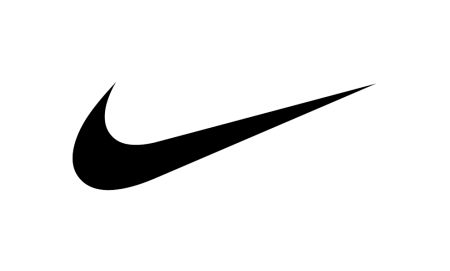 13
Role of Case Management Crown
Disclose all warrant materials
Obtain materials from police
“Unseal” materials filed with the court
Redact the privileged details (with the Affiant)
When screening, treat evidence from a SW like any other evidence
What if a breach is found? 
What if the evidence is excluded? 
What evidence would assist with the 24(2) analysis? Can I live without this evidence? 
Can I prove the same facts with other evidence?
[Speaker Notes: Evaluate the strength of the ITO (recall: its presumptively valid)
for purposes of resolution negotiations
to concede infringement of section 8 and/or inadmissibility of seized evidence]
14
Disclosure of Warrant Materials
The police prepare a number of documents:
The warrant or order itself
The Information to Obtain (ITO) or affidavit 
The Report to a Justice*
These documents are relevant and need to be disclosed.
Who has these documents?
15
Disclosure of Warrant Materials
[Speaker Notes: Doesn’t the police officer who applied for the warrant/production order have a copy of the ITO? Why can’t I just get a copy from the police?]
16
Disclosure of Warrant Materials
The Prosecutor should disclose a copy of all unsealed search warrants relating to the case and access to or a copy of the information used to obtain an unsealed search warrant. These materials should be appropriately vetted in each case prior to being disclosed.
	Disclosure, Confidential Advice to Prosecutors (April 23, 2021) at p. 10
[Speaker Notes: The Crown Prosecution Manual makes clear that we have a duty to ensure warrant materials are properly disclosed. If a warrant packet is sealed, the onus is on the Crown to unseal, redact, and disclose the warrant packet:]
17
Disclosure of Warrant Materials
If the warrant is sealed, the Prosecutor should consider taking steps to unseal the warrant and the information to obtain and disclose the material, subject to vetting for issues related to privilege, personal identifiers, privacy and any other common law or statutorily protected. Any delay in taking steps to unseal warrants could be held against the Crown in a stay application for delay
	Disclosure, Confidential Advice to Prosecutors (April 23, 2021) at p. 11
18
Getting a Warrant Packet from Court
Court Operations – Criminal Administration stores the warrant packet for each warrant application made in the courthouse. Since November 12, 2019, every warrant application in Ontario is issued a tracking number known as a Control Number. The police officer who submits the warrant application is given the Control Number.
If the warrant packet is not sealed a copy can be requested by e-mailing Court Operations – Criminal Administration: ottawa.criminal@ontario.ca
[Speaker Notes: The easiest way to identify a warrant packet is by the Control Number.
If the search warrant application predates November 12, 2019, or if the Control Number is not available, you can identify the packet by date, judicial officer, and description of the warrant or production order that was issued.]
19
What if the Warrant Packet is Sealed?
When a warrant packet needs to be unsealed for the purpose of making disclosure to a person charged with an offence, you should apply to vary the order denying access to information pursuant to section 487.3(4). Your “unsealing” application must be made to:
 The justice or judge who issued the 487.3 order, OR
A judge of the court before which any proceedings (arising out of the investigation in relation to which the warrant or production order was obtained) may be held
[Speaker Notes: With the exception of wiretap authorizations issued under Part VI of the Criminal Code, sealing orders are governed by section 487.3 of the Criminal Code. The formal name for a sealing order is an Order Denying Access to Information.
 Section 487.3(4) permits a judge or justice to terminate or vary the order denying access to information.]
20
“Unsealing” the Packet – Best Practices
Prepare a draft order
E-mail the draft order to defence and ask for:
Consent for the request to be considered in chambers by a duty judge; AND
Consent for the order as drafted
21
“Unsealing” the Packet – Best Practices
When defence replies with her/his consent, forward that e-mail and the draft order to Ontario Court of Justice judges’ chambers.
 If defence does not consent you will need to prepare an application supported by an affidavit and submit it to the court. This can be done ex parte.
22
“Unsealing” the Packet – Best Practices
The terms of the order should:
 Authorize the Clerk of the Court to provide a copy of the warrant packet to a prosecutor
Re-seal the original packet
Authorize the prosecutor to duplicate, redact, and provide the warrant packet for the purpose of making disclosure to a person charged with an offence
[Speaker Notes: Beware of old precedents! Even the precedents on E-Library contain errors.]
23
Beware Confidential Informers (CIs)
If the application for a search warrant or production order relied on a confidential informer:
STOP!
Notify your Crown Attorney
Ensure you have the support and advice of a qualified senior prosecutor at every stage (disclosure, CPT, JPT, Charter application, trial)
24
Beware Confidential Informers (CIs)
… Prosecutors must ensure that no disclosure occurs of any information that might tend to reveal the identity of an informer, or their status as an informer. This obligation continues throughout every stage of the proceedings including the questioning of witnesses. In light of the serious consequences that could arise from a breach of this privilege, Prosecutors must alert their Crown Attorney to the existence of any case involving a confidential informer at the earliest opportunity.
		Confidential Informers, Prosecution Directive (November 14, 2017)
25
Why was the packet sealed?
Common reasons:
To protect the integrity an ongoing investigation
To protect the identity of a sexual assault victim
To protect the identity of a confidential informer

If the ITO contains confidential informer information, you must follow a special process to redact and disclose the ITO . Do not proceed without the guidance and support of a qualified senior prosecutor. 

You have an obligation to prevent the disclosure of any information that might tend to identify a confidential informer or even narrow the pool.
26
Info which “might tend to identify”
[Speaker Notes: Categories of information which “might tend to identify” an informant - R. v. Omar, 2007 ONCA 117

The privilege is a hallowed one, and it should be respected scrupulously
Crown counsel must be vigilant to ensure that no information is inadvertently disclosed that may tend to identify the confidential informer
Even the smallest or most innocuous detail may unwittingly reveal the identity of the informer]
27
Case Management in a SW case
The good news – The police must have found something juicy!
The bad news – You are now thrown into a new area of law with its own procedures, jurisprudence, and language. For example:
Sub-affiant
“Step Six”
Garofoli application
Facial validity vs. sub-facial validity
Cross-examination 
of the affiant
Dawson application
Amplification
28
The Starting Point
Search warrants and production orders are presumptively valid. A search authorized by warrant is presumptively reasonable.
Until and unless a search warrant is challenged in a Charter application, we must rely on the presumptive validity of the warrant and the presumptive reasonableness of the search.
29
CPTs and JPTs – Best practices
As a general rule: Consent to nothing, concede nothing.
 Insist on specifics and ask defence to clarify their position. What application(s) will be brought and on what grounds?
 Insist on timelines that are fair to you, the affiant (where applicable), and the judge.
 Insist on scheduling a trial as soon as possible. Address valid disclosure requests promptly but do not allow minor outstanding disclosure items to delay the scheduling of the trial.
30
Scenario #1 – JPT Context
You are conducting a JPT on a case where defence says she will bring a “Garofoli application.” 
The defence lawyer is very senior and the judge is very experienced. 
The judge says, “The Crown usually consents to cross-examination of the affiant.”
What should you do?
31
Scenario #2 – Tear-Aways
You have already unsealed the ITO. It refers to a sealed “tear-away” annexed to the ITO and duplicates some of annexed information.
Defence says Toronto judges are ordering disclosure of the “tear-away.” They are requesting disclosure of it.
What should you do?
32
Scenario #3 – CrimeStoppers
You are reviewing the unvetted ITO
The affiant’s grounds rely on a “CrimeStoppers” tip
A transcript of the tip is included in the body of the ITO
The tip is very detailed 
What should you do?
33
Scenario #4 – Source Docs
You are reviewing the unvetted ITO
The affiant’s grounds rely on dozens of officers’ notes and IAs from a different file
 You are mindful of your duty to only disclose what’s relevant (and not privileged) to the current file
What should you do?
34
The End – Comments? Questions?
MCM #132